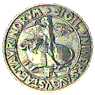 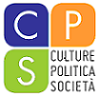 Università degli Studi di Torino			Dipartimento di Culture, Politica e Società

Corso di laurea triennale in Servizio Sociale
 Classe L-39
Psicologia Sociale
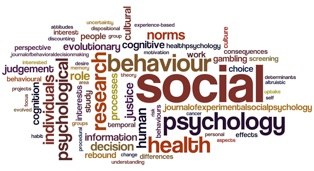 Il photovoice
A.A. 2020/21
Psicologia sociale
Il photovoice: uno strumento di ricerca-azione partecipata
La tecnica del photovoice è stata messa a punto da Caroline Wang nel 1987 nell’ambito di un lavoro di promozione della salute condotto con le donne di una comunità rurale cinese.
Tale metodologia si propone il raggiungimento di tre obiettivi:
Consentire alle persone di registrare e riflettere sui punti di forza e sulle preoccupazioni riguardanti la propria comunità (auto-consapevolezza);
Promuovere il dialogo critico e la conoscenza di questioni importanti attraverso la discussione in gruppo delle fotografie, legate alle persone e/o comunità
Promuovere il cambiamento sociale mediante il coinvolgimento dei politici.
Psicologia sociale
Teorie di riferimento
Problem-posing education di Freire (1970): per cambiare occorre partire dalle questioni centrali nella vitae attraverso il confronto identificare i problemi comuni.
Fotografia documentaristica, le questioni sono documentate attraverso gli scatti di chi è protagonista. La fotografia assume una funzione educativa in quanto aumenta le capacità di osservazione e al contempo, induce nell’osservatore un’attività riflessiva.
I facilitatori come gli educatori secondo Freire, devono adottare un approccio collaborativo e partecipatore
Nel photovoice i partecipanti sono attori  competenti, gli unici in grado di poter raccontare la propria realtà quotidiana. 
Il processo di empowerment costituisce un momento fondamentale del cambiamento.
Psicologia sociale
Intervento e fasi di lavoro
Il FACILITATORE, il suo compito è di far capire a ogni partecipante la metodologia. In tal senso promuove il confronto tra i membri, garantendo la libertà d’espressione ed evitando l’emergere di giudizi valutativi.
RECLUTAMENTO PARTECIPANTI
Metodo: preparazione
1 Attività fotografica (3-5 fotografie a partecipante) - 
2 Analisi della fotografia (metodo SHOWeD)
3 individuare l’azione e organizzare l’evento finale
Note: rilevanza della partecipazione degli organi istituzionali come collaboratori e partecipanti e al contempo, promozione di forme di attivismo dal basso
What do you see here?
What is really happening here?
How does this relate to our lives?
Why does this situation, concern or strenght exist?
What we can do about this?
Psicologia sociale
Evidenze ed efficacia
Rassegna su 46 progetti
Partecipazione (numerosità variabile 4-122)
Qualità della partecipazione 1,66 (range 1-3)
Durata del progetto: 2 mesi
Per lo più è previsto un corso di formazione alla fotografia.
Risultati: azione e cambiamento;
Partnership;
Empowerment.
Ampiamente adottata nell’ambito delle scienze sociali, ne sono state messe a punto svariate varianti
La qualità della partecipazione risulta in relazione con l’efficacia (empowerment)
Psicologia sociale
Due adattamenti  per iniziare
PHOTOVOICE: LAVORARE CON GLI ADOLESCENTI PER DECOSTRUIRE GLI STEREOTIPI DI GENERE

Gli stereotipi di genere utilizzati per definire ciò che è maschile/femminile svolgono una funzione descrittiva e prescrittiva.
Mediante la RAP ci si propone di decostruire gli stereotipi di genere e attuare un processo di cambiamento sociale tra 44 studenti (32 F e 12 M)dell’IP
Metodo
Photovoice
Strumenti di valutazione
Questionario pre-post intervento per misurare il sessismo (ASI e Compendium of gender scales)
7 incontri: 3 incontri di riflessione su stereotipi e loro formazione; 4 incontri per decostruirli
Ogni partecipante proponeva 3 fotografie e poteva aggiungere una didascalia
Allestimento mostra finale
Psicologia sociale
QUALI CARATTERISTICHE ORGANIZZATIVE INFLUENZANO IL LAVORO CON LE PERSONE SENZA FISSA DIMORA?

Esplorare attraverso il photovoice i fattori facilitanti/ostacolanti il successo lavorativo in équipe che lavorano con persone senza dimora.
3 servizi hanno partecipato al progetto (maggio-giugno 2017)
Con 18 operatori/trici che hanno scattato 195 fotografie
Nei servizi di Vicenza, Pordenone e Padova
Procedura
Compito fotografico
Quali caratteristiche dell’organizzazione lavorative ne facilitano il bon funzionamento?
Quali sono i principali ostacoli al raggiungimento degli obiettivi dell’organizzazione?
Risultati
Aspetti strutturali
Relazioni con i servizi
Fattori organizzativi
Sostegno a chi lavora
Relazione con l’utenza
Psicologia sociale
E ora tocca a noi!
Psicologia sociale